For - Since
English Grammar Rules
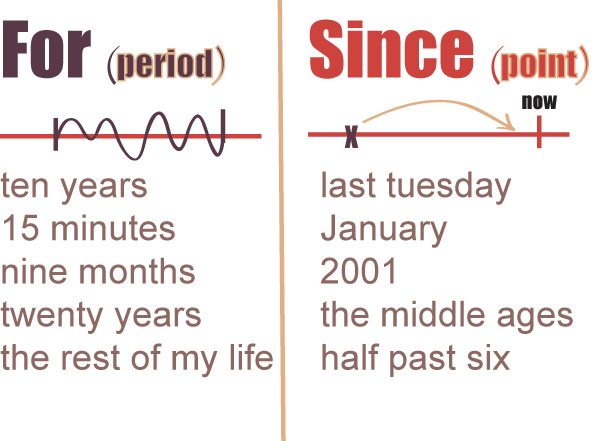 for and since for Time
Using the present perfect, we can use  (for + a period of time), considering its starting in a determinated point in the time, and we can use  since + a point in time.


FOR + A PERIOD OF TIME
for six years, for a week, for a month, for hours, for two hours
EXAMPLES:
I have worked here for five years.    
I haven't smoked for weeks
FOR+period   expresses duration (HOW LONG?)SINCE + starting point                    says when the action began (SINCE WHEN?)
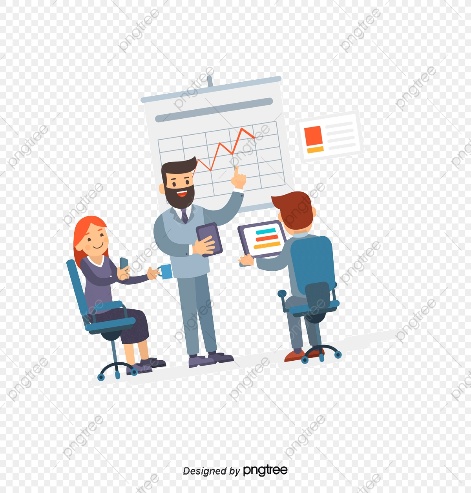 SINCE + A POINT IN TIME
since this morning, since last week, since yesterday
since I was a child, since Wednesday, since 2 o'clock
EXAMPLES:
I Have worked here since 1990.
I haven't smoked since 2010
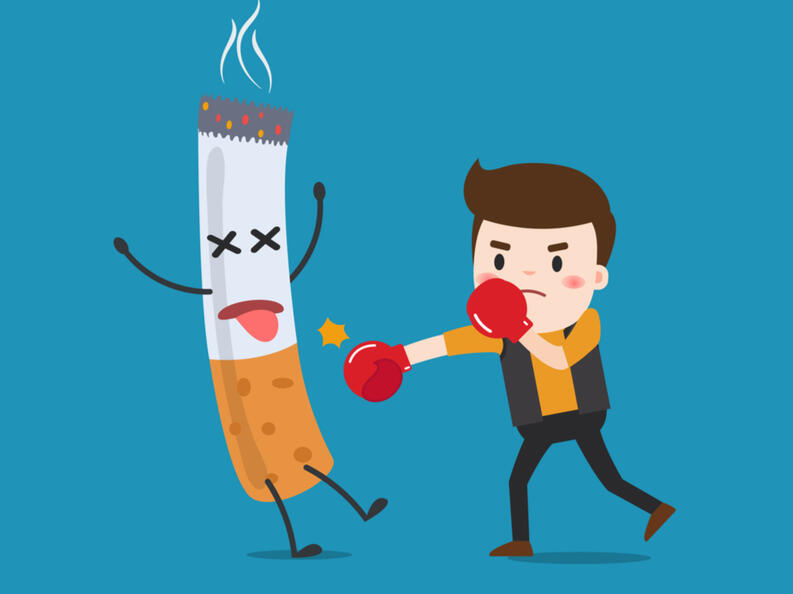 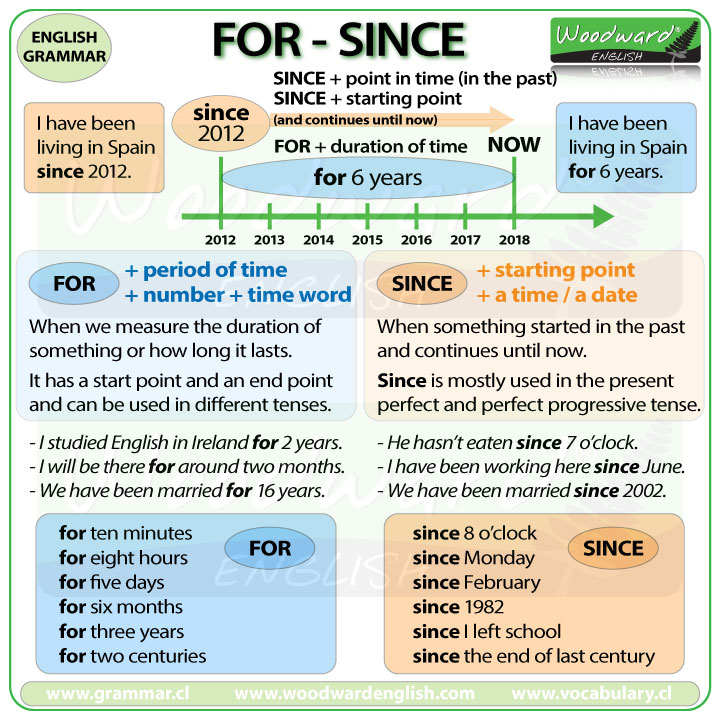 Other expressions
Lately= recientemente,ultimamente        they have been watching too much television lately.
Just=  “acabar de” o “justo”                           Beth has just moved to New York.
Still=  “aún” o “todavía”                                        They still haven’t finished their homework.
So far= 'hasta aquí', 'hasta ahora‘         I have met half of the staff so far.
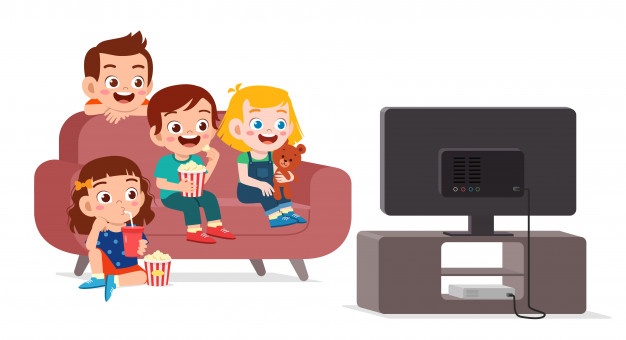